Narrar por escrito desde un personaje “Emilia Ferreiro”“Ser personaje y al mismo tiempo narrador”
Argelia Azucena Esquivel Castillo #3 
Cynthia Verónica González García #8
El yo (personaje) interactúa con los demás actores en el plano de la historia
El yo (narrador) solo se dirige al posible lector y de ningún modo interactúa con los personajes.
La persona que cuenta la historia se convertirá en uno de los personajes del texto.
Contar
Este tipo de narración tiene una estructura canónica, lo cual hace que tenga una voz narrativa ulterior al desarrollo de los sucesos, va más allá de lo que ocurre en la historia.
Desde un “yo protagonista” supone que personaje y narrador solo pueden acceder a su propia interioridad y a la que infieren los demás personajes a partir de su comportamiento o sus exteriorizaciones.
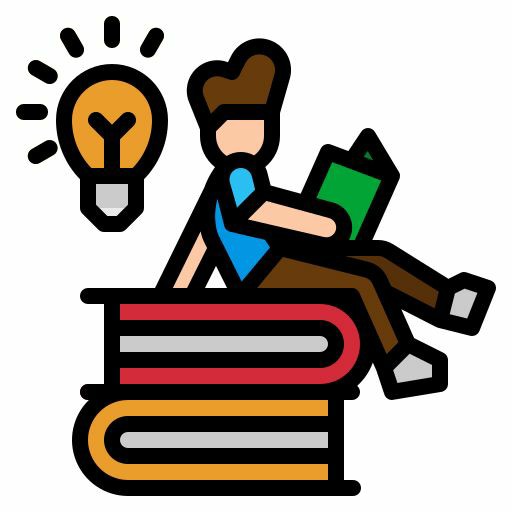 Ejemplos:
Ejemplo 1: 
Desde aquí, en lo más profundo del infierno, les habla el lobo, con mucha hambre porque siempre, a la hora de comer a los personajes, una casa de ladrillo o un cazador me lo impiden. Una de las muchas veces que me sentí avergonzado fue cuando intenté comerme a esa dulce y despiadada niña llamada caperucita roja. (Cristian 11 años)

Ejemplo 2: 
… en poco tiempo llegue a la casa y con la mano floja, toque a la puerta. Una vieja contesto: -¿quién es? Con voz afinada le dije: - yo, tu nieta. Hasta ese momento no sabía el nombre de la niña, pero entonces, la abuela dijo: -¿eres tu, caperucita roja?, yo le conteste que sí y al siguiente segundo me dio la clave para abrir la puerta…
Podemos observar como el niño logra distinguir el rol del lobo como narrador y como personaje de la historia. 
Como narrador nos muestra desde una posición ulterior al desarrollo de los sucesos que sabe cómo se llama la niña.
Como personaje limita sus saberes de narrador y se las ingenia para que la abuela de caperucita devele el nombre de la pequeña.
Cada una de las historias tradicionales viene con sus propios problemas discursivos particulares; no es lo mismo si el personaje narrador sobrevive a lo largo de la historia que si sufre la muerte estados de inconciencia, pues en este caso nos enfrentaríamos al problema de mantener la voz del personaje que está narrando, sin embargo, podemos buscar soluciones alternativas a estos dilemas. 
Ejemplo 3:
Desde aquí, en lo más profundo del infierno, les habla el lobo. Con mucha hambre porque siempre, a la hora de comer a los personajes, una casa de ladrillo o un cazador me lo impiden…
Desde este punto de la narración la voz narrativa se ubica desde un espacio dirigido exclusivamente al lector, dado que el lobo ha muerto ya no interactúa como personaje como los demás actores y puede comentar al lector sus impresiones acerca de lo ocurrido una vez que todo ha terminado.